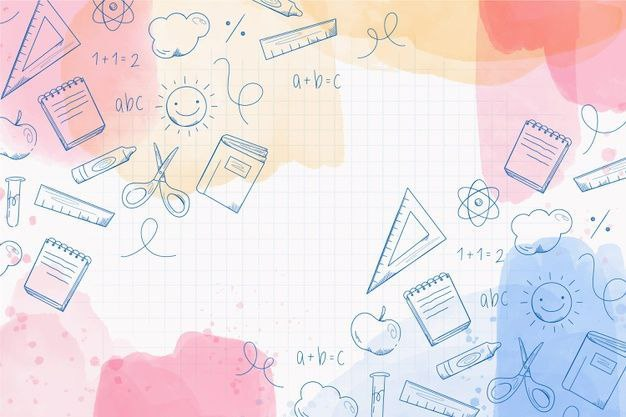 МИНИСТЕРСТВО ЗДРАВООХРАНЕНИЯ ЧЕЛЯБИНСКОЙ ОБЛАСТИ
Государственное бюджетное профессиональное образовательное учреждение
«Миасский медицинский колледж»
Применение математических методов в профессиональной деятельности среднего медицинского персонала
Преподаватель  математики
Мастицкая И.Е.
Проценты(%) - это сотая часть величины.
Правило 1
Чтобы умножить проценнт данного числа, необходимо число умножить на значение процента и разделить на 100
ПРИМЕР. Определение функциональной диагностики обслуживало 40 чел-к в день. После внедрения компьютерных технологий пропуская способность отделения увеличилась на 35%. Сколько чел-к стало обслуживать отделения?
РЕШЕНИЕ.
Процент обследуемого населения составил 100%+35%=135%
Пропускная способность стала равной 40*135/100=54 человека в день
Правило 2.Чтобы найти исходное число по указанному проценту необходимо данное число разделить на значения процента и умножить на 100.
ПРИМЕР.  26 чел-к поступили в травмпункт с переломом конечностей, что составило 13% всех обратившихся. Сколько чел-к поступило в травмпункт?
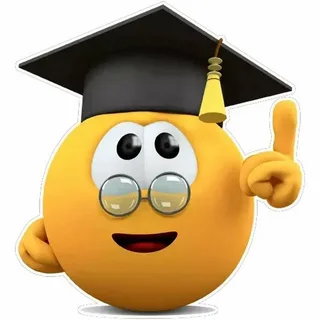 РЕШЕНИЕ. (26:13)*100=200 человек
Правило 3.
Чтобы найти выражение одного числа в процентах другого необходимо первое число разделить на второе и умножить на 100.
ПРИМЕР. С наступлением холодов количество больных с острыми  респираторными заболеваниями (ОРЗ)увеличивалось до 15 человек  в день, а до этого составляло около 10 человек. На сколько процентов возрасло больных с ОРЗ?
РЕШЕНИЕ.
Найдем, на сколько человек возросло количество больных с ОРЗ: 15-10=5 человек 
Найдем, какой процент это составляет от 10 человек:                 (5:10)*100=50%
🤓
Пропорция - это два равных отношения.
a и d- крайние члены; 
b и с - средние члены пропорции.
a:b=c:d
Свойство 
Произведение средних членов пропорции равно произведению крайних членов попорциито есть ad=bc.
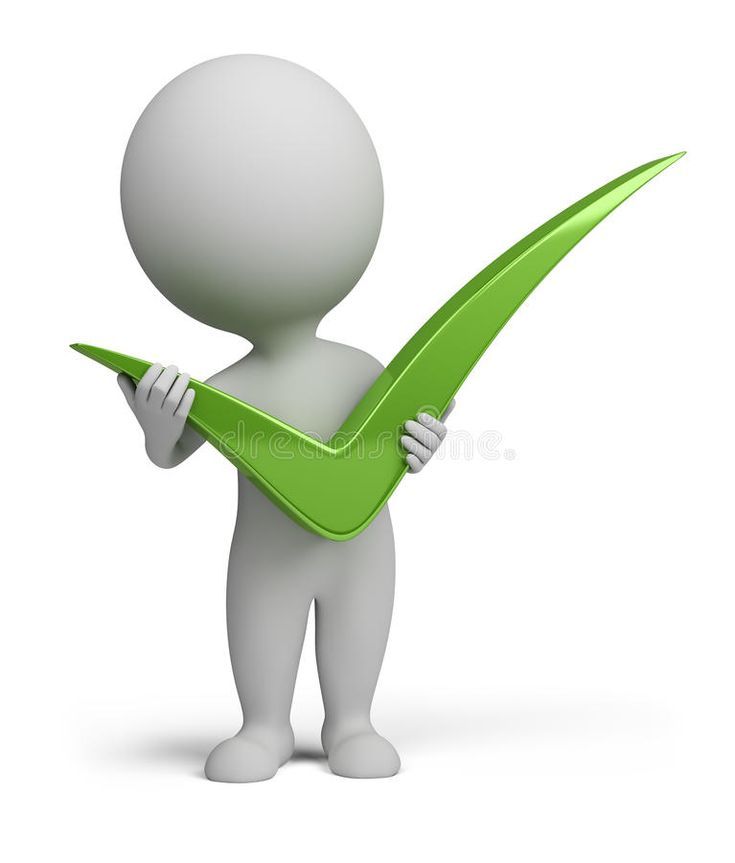 ПРИМЕР
найти x
Дана пропорция
РАСЧЕТ ПРОЦЕНТНОЙ КОНЦЕНТРАЦИИ РАСТВОРОВ
Процентная концентрация - отношение массы растворенного вещества к массе раствора, умноженное на 100.
ПРИМЕР. Сколько граммов NaCl и какой объем воды надо взять для приготовления 200г 0,9% раствора?
РЕШЕНИЕ ЗАДАЧ
№1
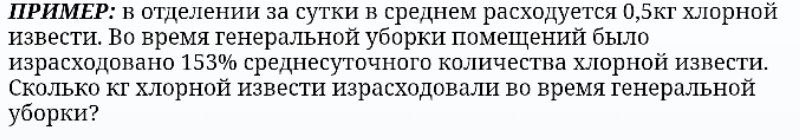 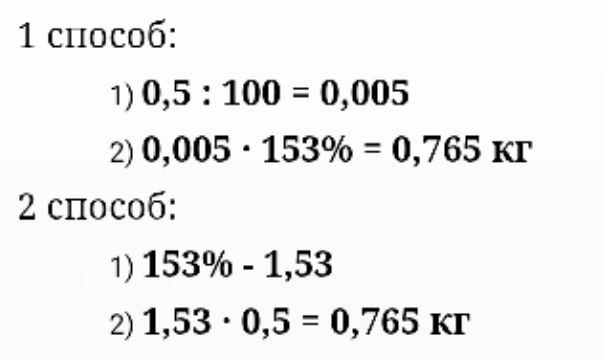 РЕШЕНИЕ ЗАДАЧ
№2
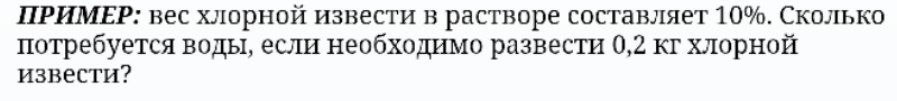 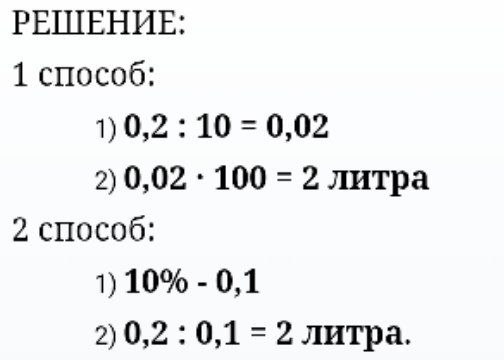 РЕШЕНИЕ ЗАДАЧ
№3
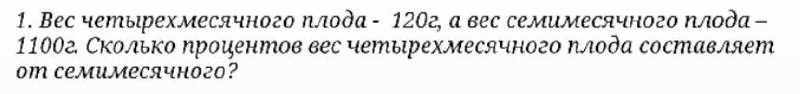 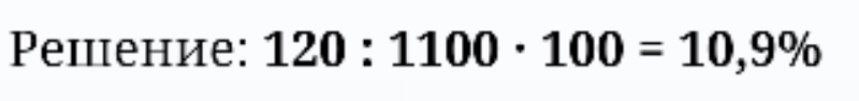 №4
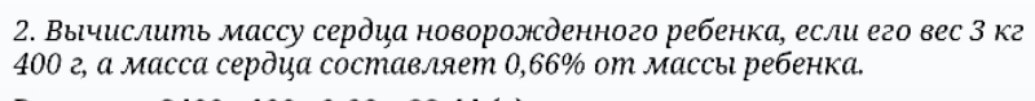 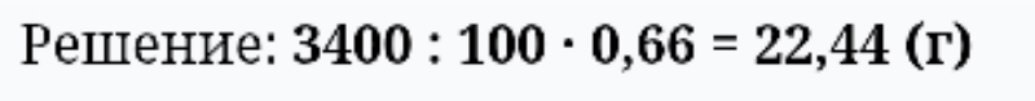 РЕШЕНИЕ ЗАДАЧ
№5 Четверо пациентов получают в сутки 6 г ципрофлоксацина. Сколько потребуется препората в сутки, если поступает еще двое больных с аналогичным диагнозом?
РЕШЕНИЕ ЗАДАЧ
№6
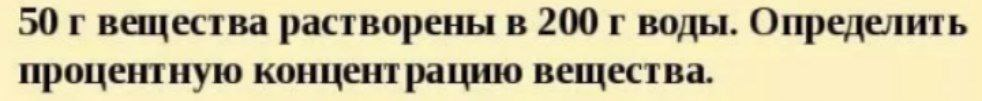 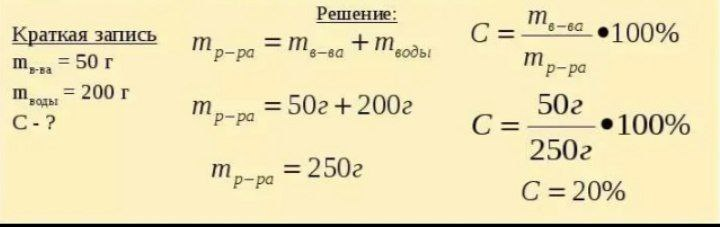 РЕШЕНИЕ ЗАДАЧ
№7
Добавлено 50 мл воды к 100г 30% раствора. Определить процентную концентрацию полученного раствора.
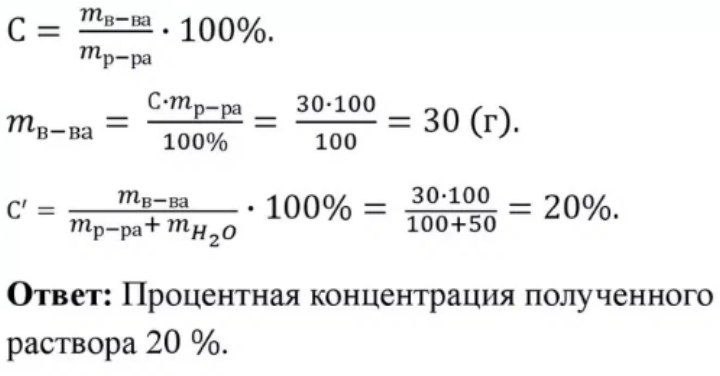 САМОСТАЯТЕЛЬНАЯ РАБОТА
1. 30 чел-к поступили в травмпункт с переломом конечностей, что составило 18% всех обратившихся. Сколько чел-к поступило в травмпункт?


2. У мед.сестры имеется 2-х процентный раствор лекарственного препарата. Определите какое кол-во сухого в-ва содержится в одной столовой ложке.  


3. В растворе массой 300г содержится 15г лекарственного
препарата. Определить концентрацию раствора.
ОТВЕТЫ НА С.Р
1.    (30:18)*100=200 человек 

2. 



3.
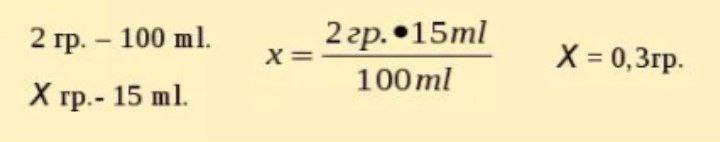 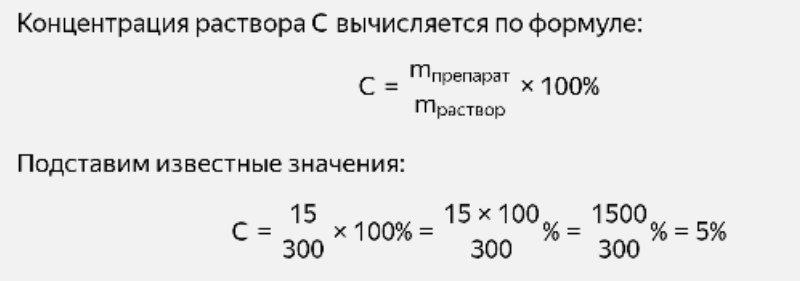 ИТОГ
Специалист среднего медицинского персонала при выполнении своих профессиональных обязанностей будет производить различные математические вычисления, следовательно, от правильности проведенных расчетов будет зависеть здоровье, а иногда и жизнь пациентов.
Медицинский работник кроме того
 чтоб должен отлично знать свою 
специализацию, а также уметь применять математические методы в своей профессиональной деятельности.
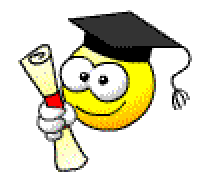